INTELIGENCIA EMOCIONAL
Lic. Jorge Trelles O.
Psicoterapeuta Cognitivo
Director - C.P. Beck
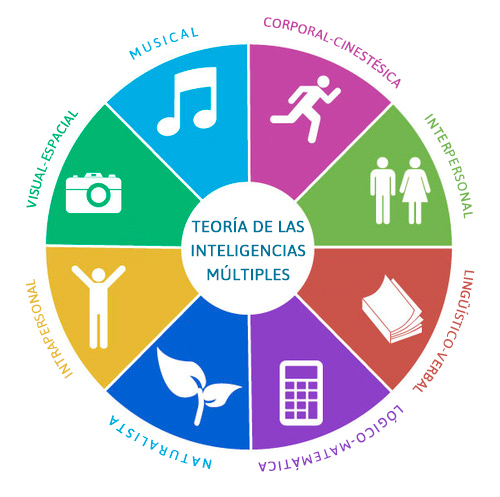 ¿Qué es una emoción?
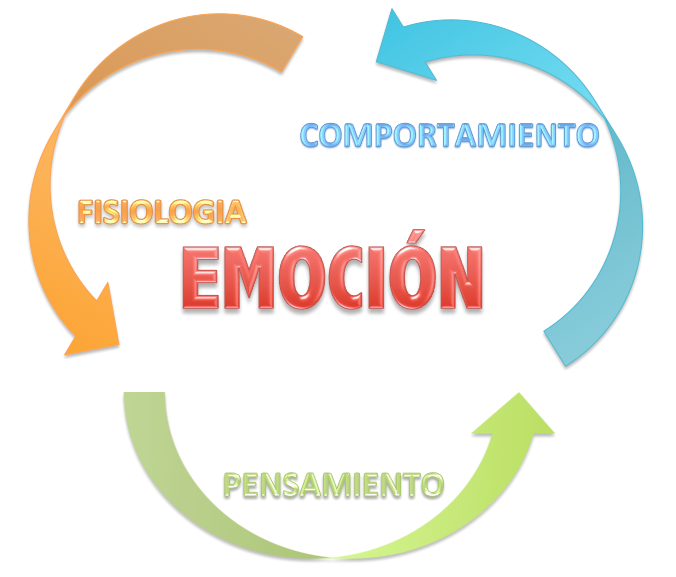 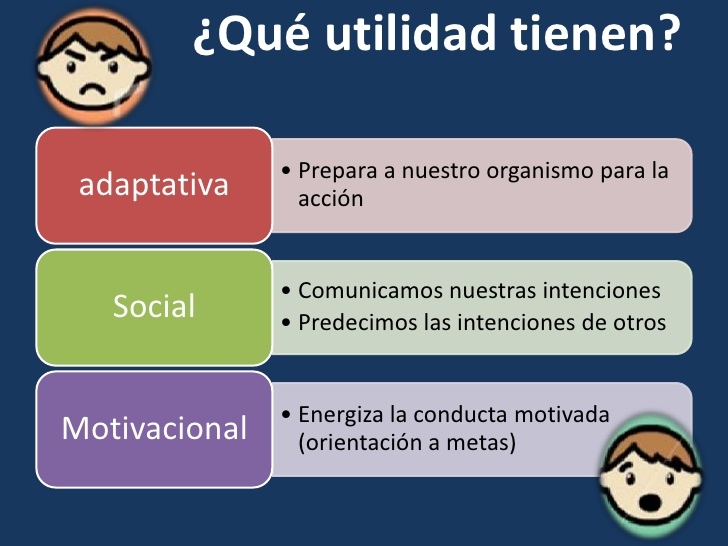 Definición de I.E.
Capacidad de reconocer, entender y regular nuestras emociones, identificar las emociones de los demás, así como, influenciar positivamente en ellos manteniendo buenas relaciones sociales (Hab. sociales).
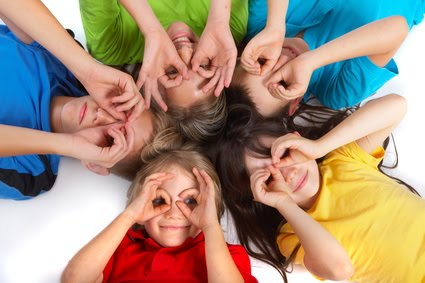 i. Intrapersonal – i. interpersonal
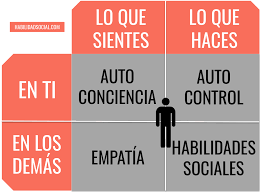 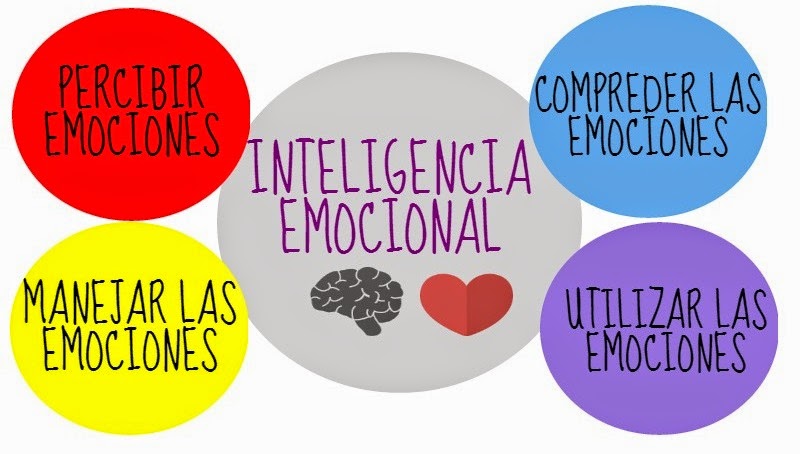 IMPORTANCIA DE LA I.E.
Muchas personas no son conscientes de la importancia que tiene la inteligencia emocional en la vida de un niño. 

Existen muchas áreas que se ven afectadas por el desarrollo de su inteligencia emocional:


Adaptación a su entorno social
Relación con su familia
Rendimiento académico
Predisposición para el aprendizaje
Actitud hacia la vida
Salud física (Relación mente - cuerpo)
Etc.
LISTADO DE EMOCIONES
Alegría
Culpa
Celos
Depresión
Envidia
Entusiasmo
Fastidio
Miedo
Optimismo
Pánico
Preocupación
Soberbia
Ternura
Timidez
Tristeza
Vergüenza
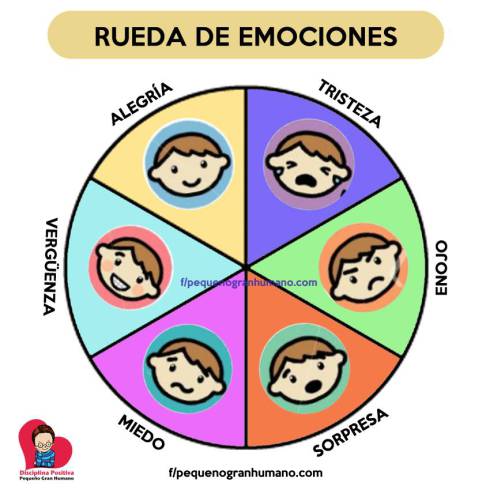 EMOCIONES  ADAPTATIVAS VS EMOCIONES DESADAPTATIVAS
Miedo

Fastidio

Ansiedad

Incomodidad

Alegría

Orgullo

Arrepentimiento
Pánico

Ira

Angustia

Vergüenza

Euforia

Soberbia

Culpa
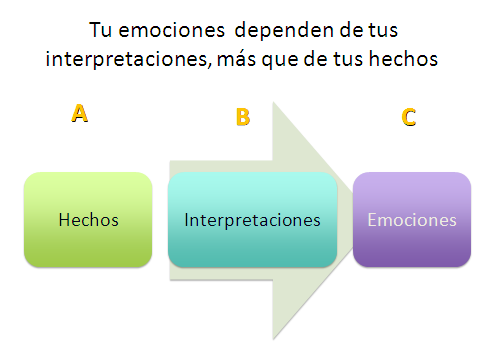 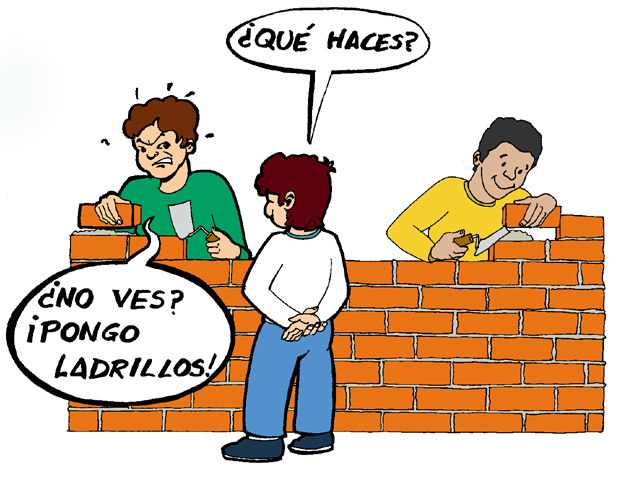 Insertar ladrillos
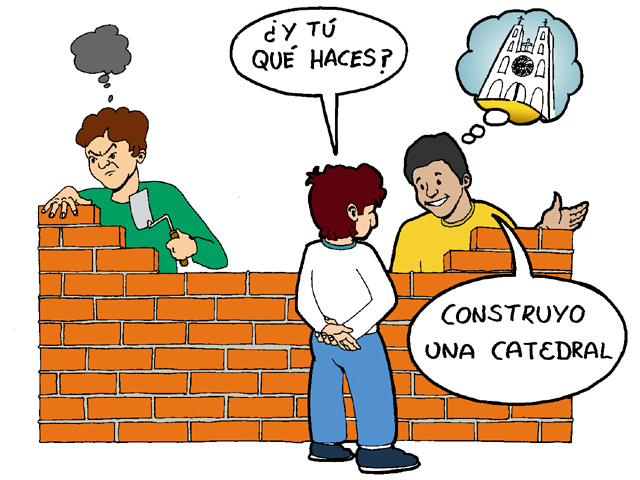 Insertar ladrillos
Habilidades sociales.-
Es conveniente desarrollar en el cliente diversas habilidades sociales que le permitan aprender formas más funcionales de manejar o afrontar los eventos que susciten en su vida. Por ejm.-

Empatía
Asertividad – Comunicación eficaz
Negociación
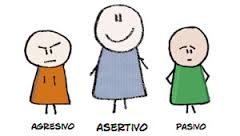